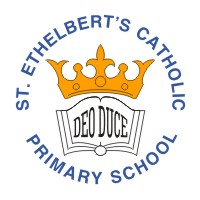 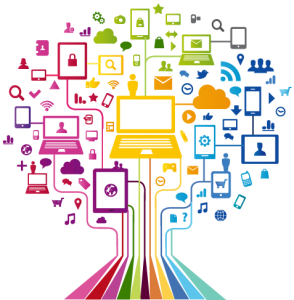 Curriculum Overview Year 3
Pentecost Term 2024-2025
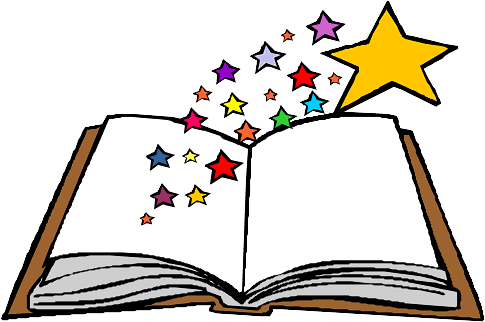 Please find below information about what your child will be learning this term.
If you would like more information speak to your child’s teacher.
Literacy
Key Texts to Study:
The Iron Man – Narrative
Pirates – Non chronological reports
The True Story of the 3 little pig - Narrative 
Ulf the finger eater - Narrative
Types of writing: 
Information Text 
Reporting
Description
Maths
Fractions: Adding and subtracting fractions 
Money: converting pounds and pence, adding and subtracting money  
Time: units of time 
Geometry: Properties of shapes, angles and lines 
Statistics: Bar charts, pictograms and tables
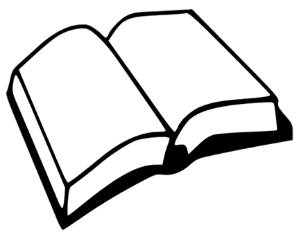 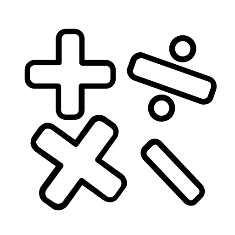 Science
Plants
Identify the different parts and functions of plants
How water is transported within plants
Making connections: 
Does hand span affect grip strength? 
Linking previous learning
RE
Energy: 
•  The energy of fire and wind  
The wonder and power of the Holy Spirit  
how to celebrate what they have learnt and link                                                        this with previous learning. 
Choices: 
•  Choices have consequences  
•  The importance of conscience in making choices  
Acquire the skills of assimilation celebration 
Special places: 
•  Everyone has a special place 
•  Special places for Jesus and the Christian community 
Acquire the skills of assimilation, celebration and application of the above
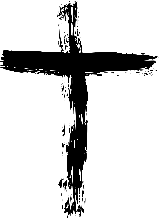 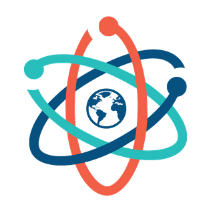 PE
Get set for PE:
Athletics 
Cricket
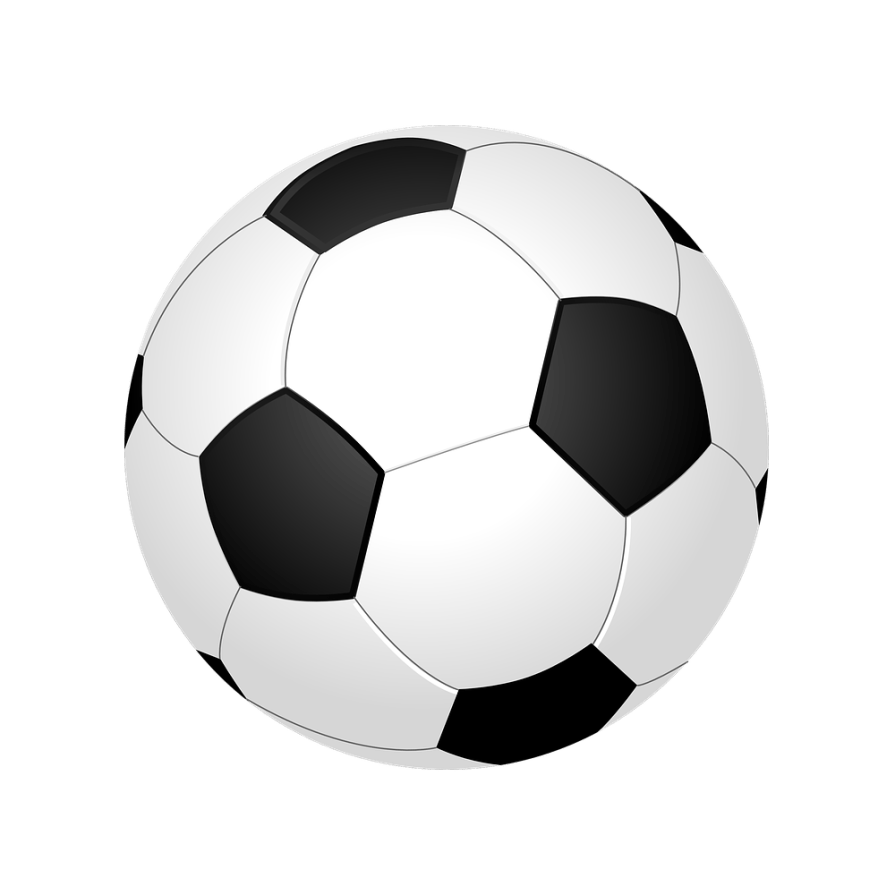 Art/ Design
Art: Chris Ofili and mixed media art
DT: Cooking and seasonal foods
History/ Geography
Local history- Gunnersbury Park
The Victorian era 


Geography 
Who lives in Antarctica?
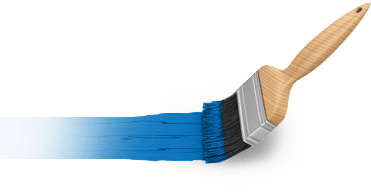 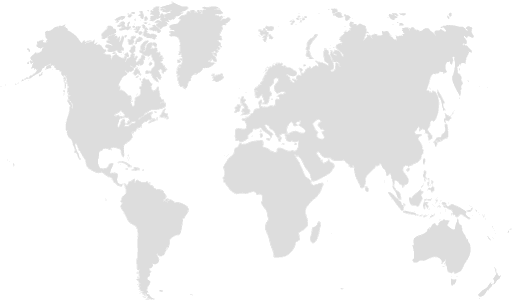 PSHE
Physical health and Mental wellbeing: Healthy choices and habits, Expressing feelings
Money matters
Rights and Responsibilities
Keeping safe
Risks and hazards, Safety in the local environment and unfamiliar places
First Aid
Computing
Animation: 
Combining words and pictures:
Programming: 
Events
Sound
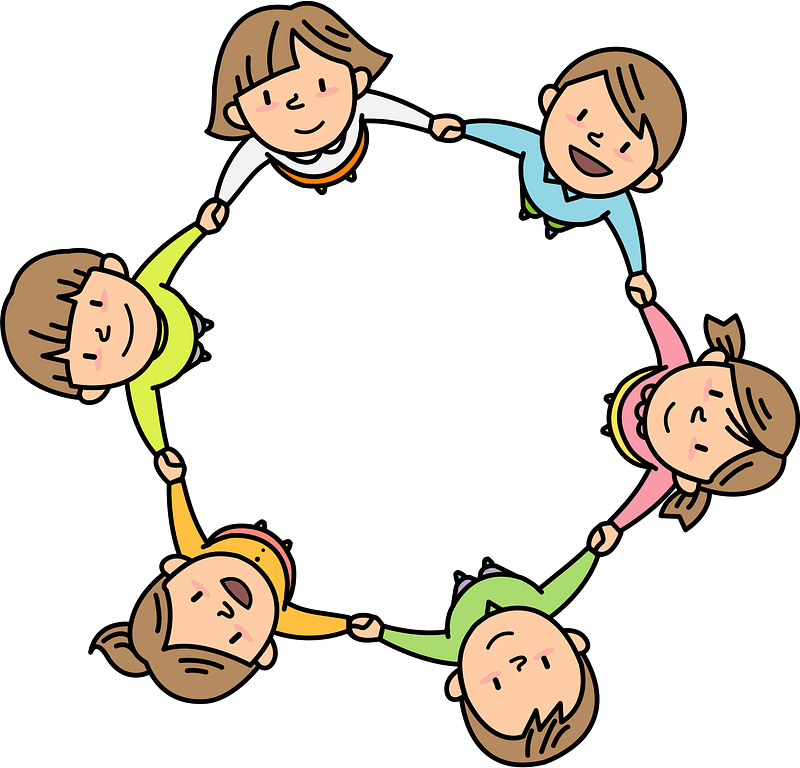 Music
Rhythm and pulse through drumming. We will also be learning how music has changed over time.
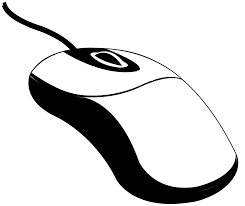